Дары леса
Ягоды



Воспитатель 
Сидорова Алла Игоревна
ГБДОУ д/с№74
Калининского района
Города Санкт - Петербурга
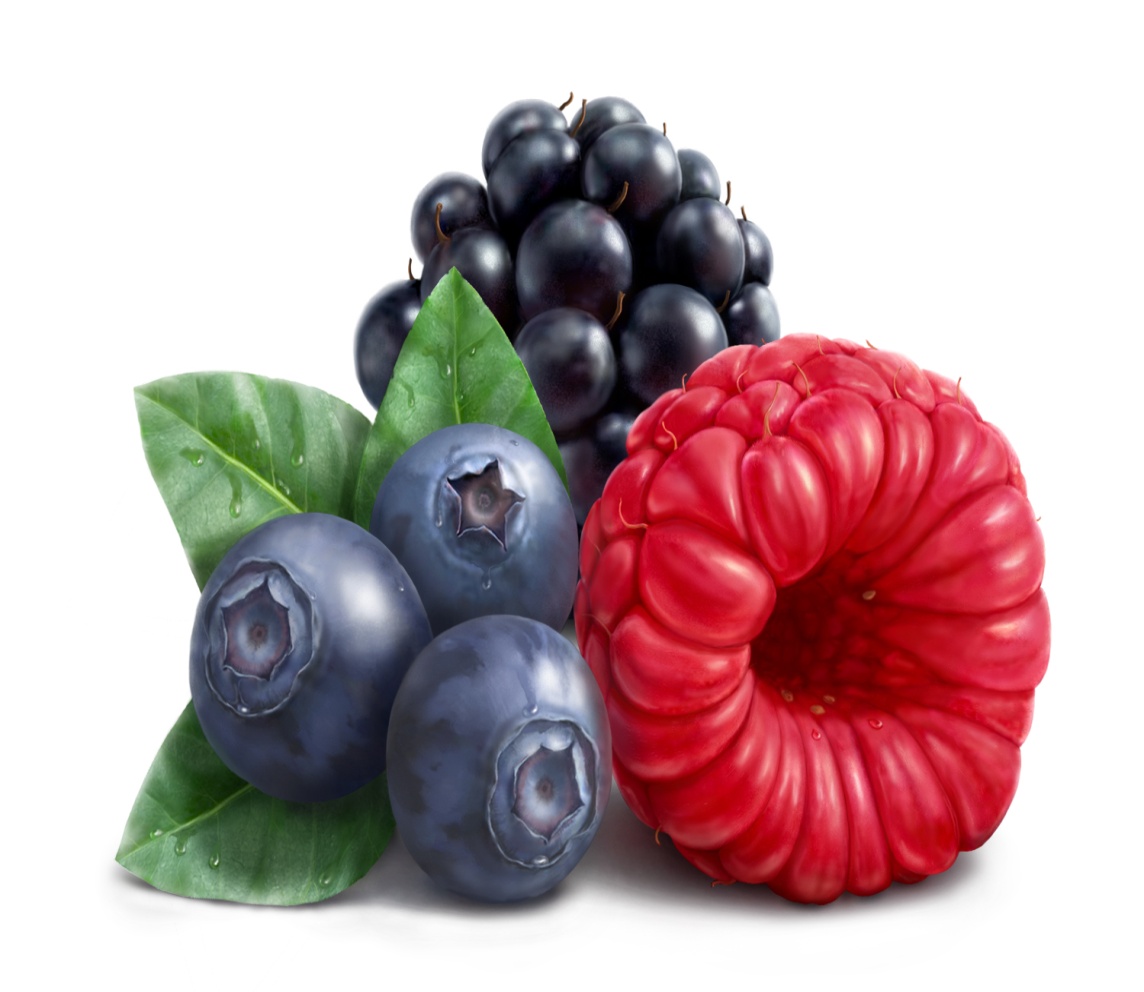 Загадки
Под листом на каждой веткеСидят маленькие детки.Тот, кто деток соберёт,Руки вымажет и рот.
Загадки
Листики - с глянцем,Ягодки - с румянцем,А сами кусточки -Не выше кочки.
И красна, и кисла На болоте росла.
Загадка 
Бусы красные висят
Из кустов на нас глядят,
Очень любят бусы эти
Дети, птицы и медведи.
Сочную, сладкую Ягодку малину,Обрываю с веточек И кладу в корзину.А потом бабуля Сварит всем варенье,Да, такое вкусное! Просто, объеденье!И зимой холодной, Если вдруг простыну,Мама скажет ласково - Ешь, сынок, малину!
Ядовитые ягоды
Вороний глаз
Волчье лыко
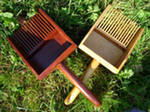 Для сбора ягод используют совок
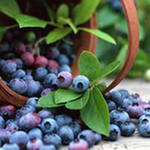 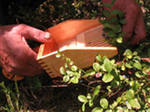 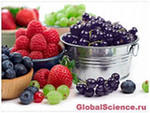 Продукты питания
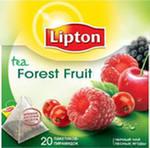 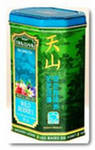 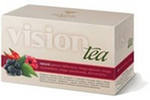 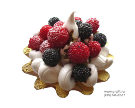 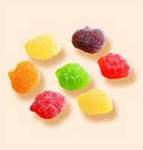 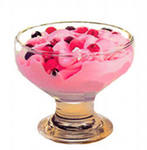 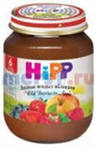 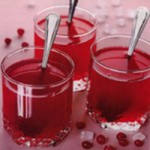 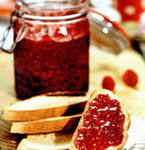 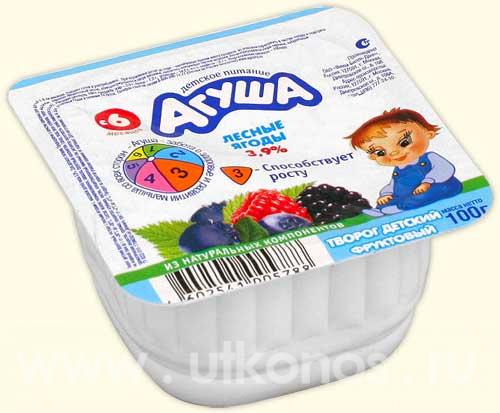 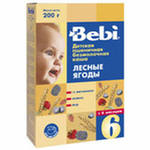 Применение ягод в народном  хозяйстве
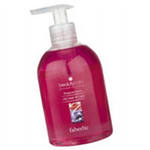 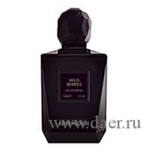 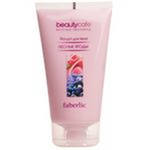 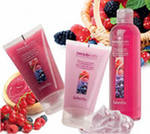 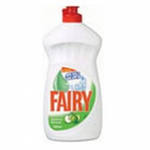 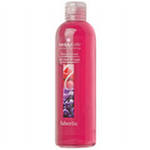 Мы вкусны и полезны
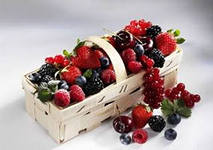 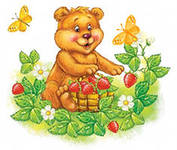 Интернет ресурсы
http://images.yandex.ru 
http://allforchildren.ru
http://www.prozagadki.ru